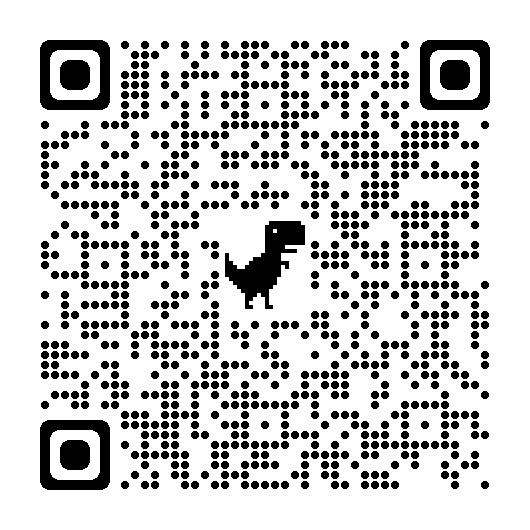 海外展開総合支援事業（沖縄大交易会）
出展申込書
申込用QRコード
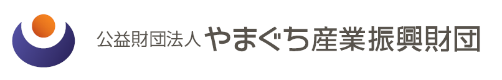